Access to Insurance Initiative
A global programme for sound regulatory and supervisory frameworks
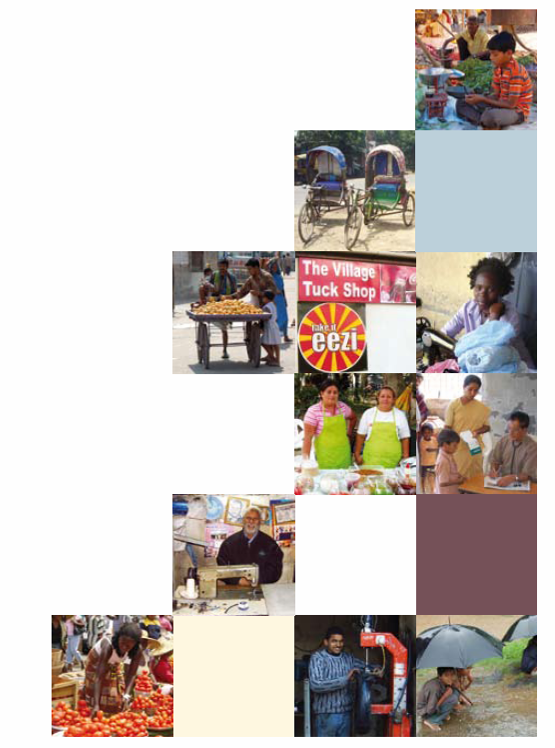 Developing fair, safe and stable
insurance markets while increasing insurance penetration

8 July 2014, San José

Onur Azcan
Access to Insurance Initiative
Iniciativa de Acceso a Seguros (A2ii)
Alianza global para un marco sólido de regulación y supervisión
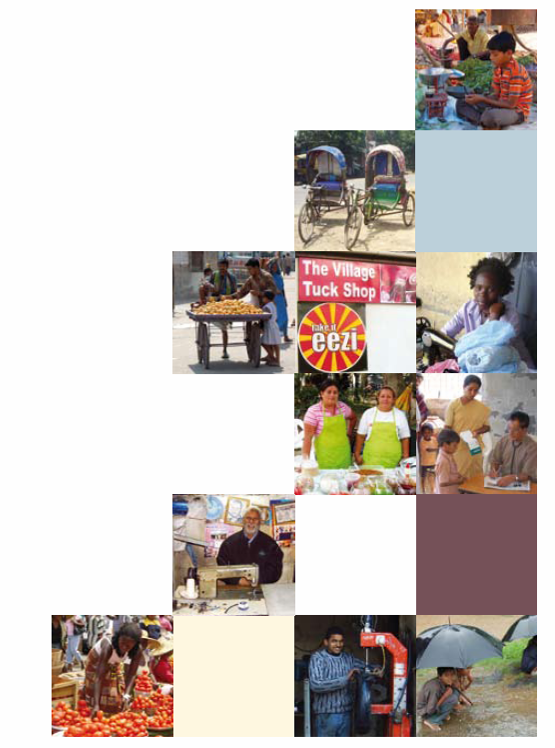 Desarrollo de mercados de seguros justos, seguros y estables, incrementando así la penetración de los seguros

        8 Julio 2014, San José

        Onur Azcan
        Iniciativa de Acceso a Seguros
La Iniciativa
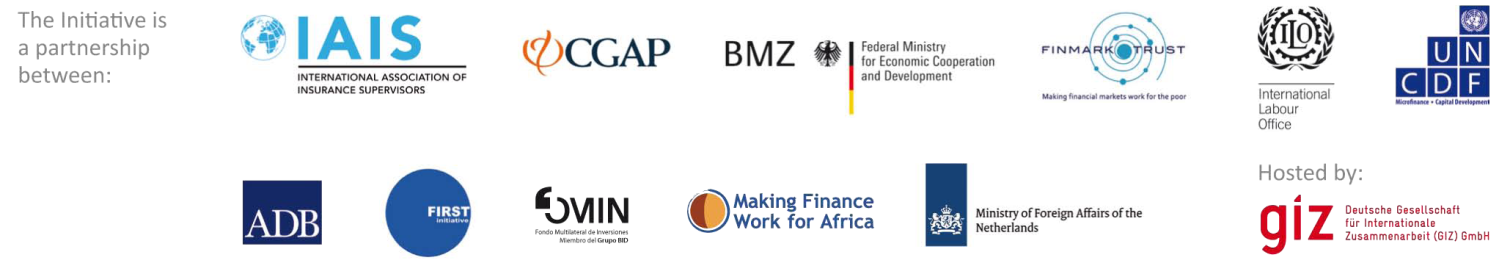 3
La importancia de mercados inclusivos de seguros
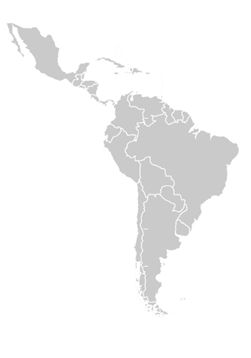 3
4
Estableciendo un marco para el Acceso a Seguros :  el rol de la regulación y la supervisión
Los seguros apoyan un amplio rango de objetivos de política
Regulación y supervisión
El desarrollo del mercado requiere
IAIS: Establece estándares globales para la supervisión de la industria de seguros

Supervisores: papel crucial en salvaguardar la calidad de los seguros, motivando a la industria a atender a los no-atendidos a través de la  eliminación de las barreras de acceso ,mientras garantizan una industria bien supervisada.
Regulación: un entorno regulatorio promotor
Protección ante el cambio climático
Desarrollo agrícola
Demanda: Productos apropiados y de valor
Desarrollo de las PYME
Fuente: Modelos de negocios innovadores y viables.
Reducción de la pobreza
Inclusion financiera
El Seguro es una de las opciones en la amplia y compleja gama de herramientas financieras y de mecanismos para afrontar riesgos, disponibles para los clientes de bajos recursos.
Los Microseguros han pasado de cubrir a 78 millones de personas en  los 100 países más pobres en el 2006 a más de 500 millones  de personas en 2011, y siguen creciendo rápidamente.
Desarrollar y mantener un mercado de seguros justo, seguro y estable para el beneficio y protección de los asegurados, y contribuir a la estabilidad financiera mundial.
5
IAIS, la Iniciativa y la Inclusión financiera:
Mecanismos para una regulación promotora
Rol del supervisor:
Por qué el Acceso a Seguros?
Seguros: críticos para proteger contra las pérdidas inesperadas  y para la mitigación de riesgo
Actualmente 4 billones de personas en todo el mundo no tienen acceso a seguros
Salvaguardar la calidad de los seguros
Garantizar las experiencias de los asegurados
Motivar a la industria a atender a los no-atendidos
Misión/Vision de la A2ii:
Inspirar y apoyar a los supervisores a promover seguros inclusivos y responsables, reduciendo la vulnerabilidad
Socio implementador de  la IAIS
Objetivos de la A2ii
Proveer el conocimiento que los supervisores necesitan
Desarrollar las capacidades de los supervisores
Divulgación
IAIS
Principios Básicos de Seguros, Materiales de Orientación y Formación
6
Inclusión Financiera en Seguros -
Expansión enorme
7
Sources: Landscaping study (2007) and MI Compendium II (2012)
Relevance of financial inclusion in LAC
Insurance sector in LAC experiences tremendous growth in life and accident coverage 
Primary health and property microinsurance coverage remains extremely limited
Target population (low/ middle-income) representing 80% of population 
Trust that specific regulatory framework can contribute to financial inclusion
Rising number of countries preparing financial inclusion framework
3
8
Relevancia de la Inclusión Financiera en ALC
El sector de seguros en América Latina y el Caribe está experimentando un crecimiento tremendo en la cobertura de vida y accidentes
La cobertura de microseguros de salud y de propiedad continúa siendo extremadamente limitada.
La población objetivo (de ingresos bajos y medianos ) representa un 80% de la población total
Confiar en que el Marco regulatorio específico puede contribuir a la inclusión financiera
Un creciente número de países está preparando un marco de inclusión financiera
3
9
Barreras a los mercados inclusivos de seguros
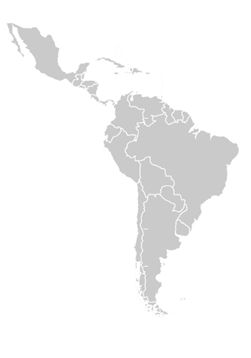 3
10
Barreras a los mercados inclusivos de seguros
Menos que la plena inclusión, significa que hay algunas barreras que llevan a algunas personas a ser sub-atendidas o no-atendidas

Varias formas/tipos  incluyendo regulación y supervisión
Barreras pueden existir en cualquier lado/sitio a lo largo de la cadena de valor
Pueden limitar la oferta o demanda a los seguros

Se necesitan innovaciones para superar, eliminar o evitar las "barreras".
Enfoque proporcional para remover barreras regulatorias y de supervisión
11
Barriers to market development
Nascent Market
Few MI products, mainly credit life
Growing Market
Simple products are scaled up
Diversifying 
More complex products are developed
Competition
Clients have choice of products and providers
Increase inclusion
Awareness and interest
Skills (basic)
Data
Understanding & Trust
Distribution & business case
Pilot innovation
Enhance product value
Skills (advanced)
Business case & PPP
Consumer protection
Research, capacity building, innovation
12
Barreras al desarrollo del mercado
Diversificación 
Se están desarrollando productos más complejos
Mercado naciente
Pocos productos, principalmente seguros de vida
Mercado creciente
Están aumentando los productos simples
Competencia
Clientes pueden elegir entre productos y proveedores 
diferentes
Aumentar inclusión
Conciencia e interés
Competencias (básicas)
Información
Conocimientos & confianza
Distribución & caso de negocio
Piloto de innovación
Mejorar el valor del producto
Competencias (avanzadas)
Caso de negocio & alianzas publico privadas
Protección al consumidor
Investigación, desarrollo de  capacidades, innovación
13
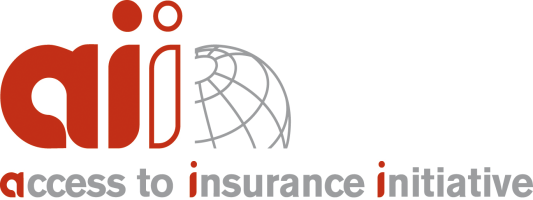 Ejemplos de innovación
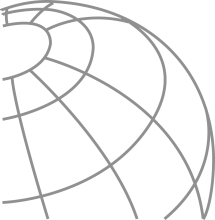 14
Desafíos de la supervisión
Variedad de proveedores
Diversidad de  clientes
NEW
Modelos innovadores de intermediación
Nuevos productos
Formación educativa, mayor vulnerabilidad al riesgo, la falta de conocimiento sobre los seguros
.
Tradicional, no-tradicional,                                                   nuevos negocios, formal e informal
Ventas a través de teléfonos móviles, tiendas minoristas, empresas de servicios, redes sociales, etc
P
P
P
Seguros atados a otros servicios, seguros basado en índices/Ahorros, etc.
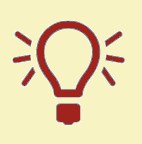 P
P
P
15
Regulación y Supervisión apoyando a 
mercados inclusivos de seguros
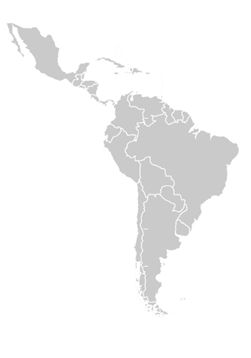 3
16
Balancing supervisory objectives
Promote the maintenance of fair, safe, and stable insurance sector for the benefit and protection of policyholders:

Market conduct
Prudential

Adding inclusiveness objectives requires careful balancing! 

 Path towards proportionate framework
17
Balancear objetivos de supervisión
Promover el mantenimiento del sector de seguros justo, seguro y estable para el  beneficio y protección de los asegurados:
Conducta en el mercado
Prudencial

Añadir objetivos de inclusión requiere un cuidadoso equilibrio!

 Camino hacia un marco proporcional
18
Guía de la IAIS para apoyar mercados de seguros inclusivos
Documento de Aplicación sobre Regulación y Supervisión en apoyo a  mercados de seguros inclusivos (IAIS),  cubre 5 amplios temas:
El seguro debería ser formal

Innovaciones tienen que ser facilitadas

Proporcionalidad en práctica

Roles y responsabilidades deben ser asignadas y definidas - las necesidades de protección de los consumidores son más altas

Definiciones de microseguros
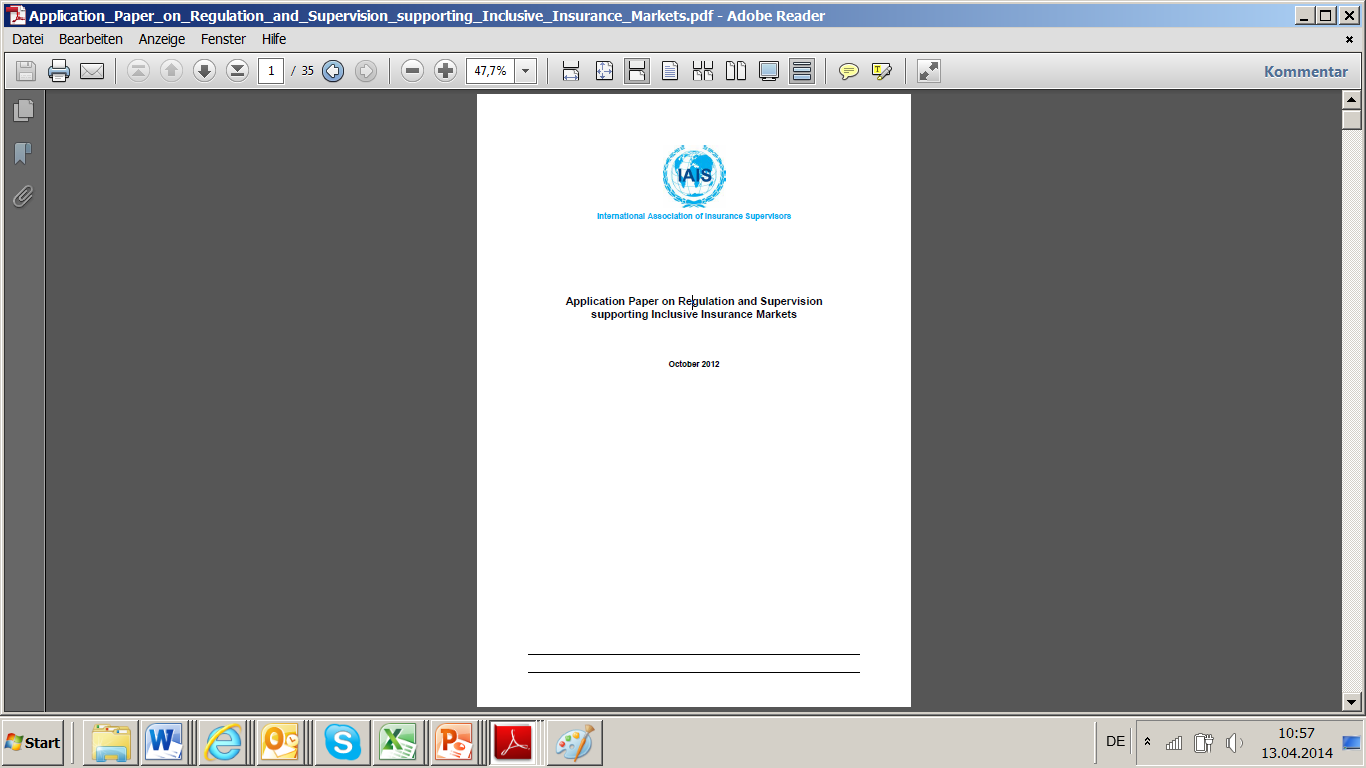 19
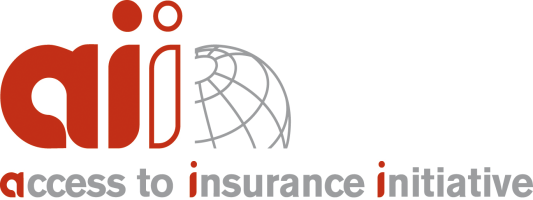 1. El seguro debería ser formal
No proveedores informales 
pero permitir para la transición a la formalidad

Separar entidades combinadas, por ejemplo: compañías de telecomunicaciones, entidades comerciales, otras instituciones financieras, proveedores de atención médica, salas funerarias
Pero permitir la innovación

Regular pilotos
Permitir la innovación, protegiendo al mismo tiempo al consumidor
Tamaño mínimo
Existe un tamaño mínimo por debajo del cual “es inapropiado para entidades conservar el riesgo de seguro por razones técnicas y comerciales”
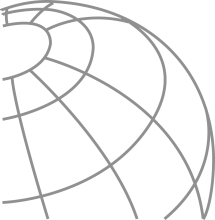 20
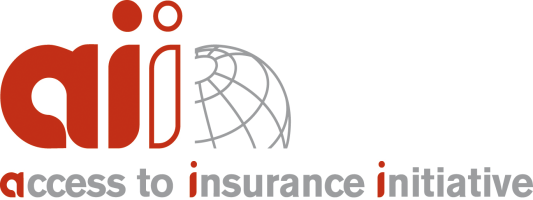 1. El seguro debería ser formal
No informal providers
but allow for transition

Separate mixed entities e.g. Telecom companies, commercial entities, other financial institutions, Health care providers, funeral parlors
But enable innovation

Regulate Pilots
Allow for innovation while protecting consumers

Minimum size 
There is  minimum size below which it is “inappropriate for an entity to retain  insurance risk for technical and business reasons”.
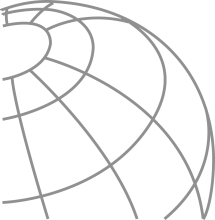 21
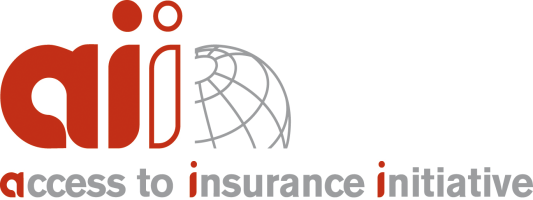 2.  Innovaciones tienen que ser facilitadas
Para evitar ser una barrera, la regulación tiene que reconocer y facilitar la necesidad de innovar cuando los mercados de seguros se hacen más inclusivos
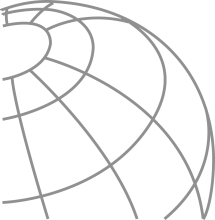 22
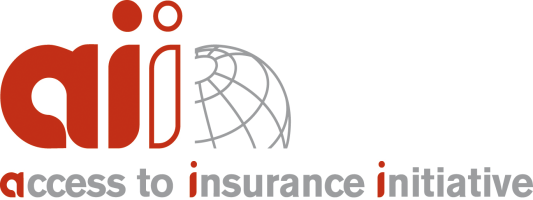 2.  Innovations have to be facilitated
“To avoid being a barrier, regulation has to 
recognise and facilitate
the need for innovation if insurance markets 
are to become more inclusive”
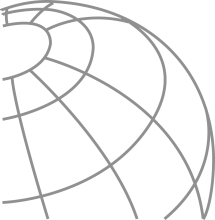 23
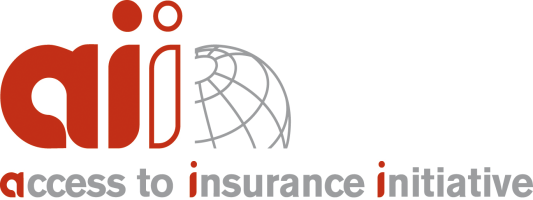 3.  Proporcionalidad en práctica
Estándares globales de seguros ya invocan proporcionalidad
Muy importante en términos de
Reglas
Procesos de supervisión
Practicas de supervisión 
Considerar `riesgos’ en términos de ‘naturaleza, escala y complejidad’.
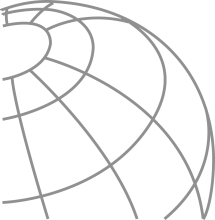 24
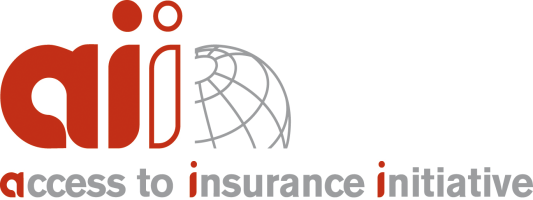 3.  Proportionality in practice
Global insurance standards already invoke proportionality.
Very important in terms of  
Rules
Supervisory processes
Supervisory practices
Consider ‘risks’ in terms of ‘nature, scale and complexity’.
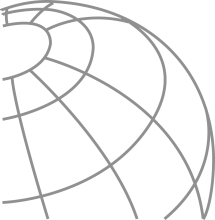 25
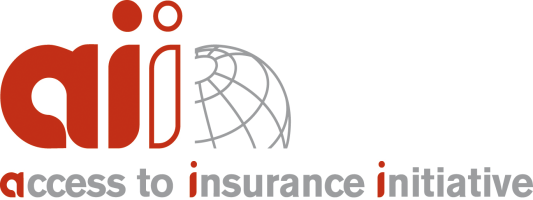 4. Definiciones requieren atención/cuidado
Tener una definición:
Una definición conceptual es buena
De todos modos es bueno implementar alguna guía 
Una definición cuantitativa puede tener pros y contras
Difícil de evitar una vez una distinción ha sido implementada 
Puede surgir de necesidades de supervisores o de otros lados por ejemplo de los impuestos u otros esfuerzos regulatorios
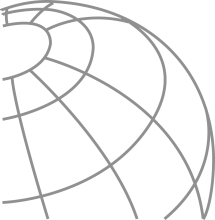 26
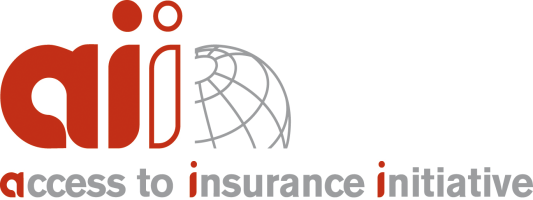 4. Definitions need care
Having a definition:
Conceptual is good
Necessary to implement some of the guidance anyway
Quantitative definition can have pros and cons
Difficult to avoid once a distinction is to be implemented
May come from supervisory needs, or from elsewhere such as taxation or other regulatory efforts
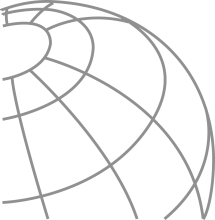 27
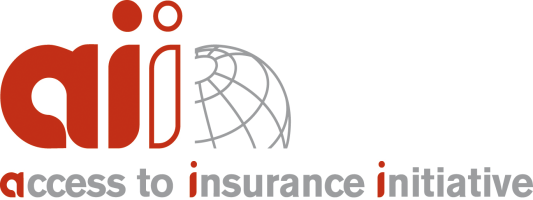 5. Roles y responsabilidades
Gobiernos:
Tener una “política para el sector financiero” que incluye el seguro y la inclusión  
Supervisores de seguros:
El supervisor de seguros debe asumir el papel de liderazgo
Apoyar los proyectos para mejorar la información y las experiencias técnicas 
Otras agencias:
Colaborar e intercambiar información 
Poner salvaguardas en marcha
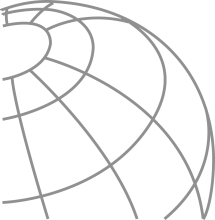 28
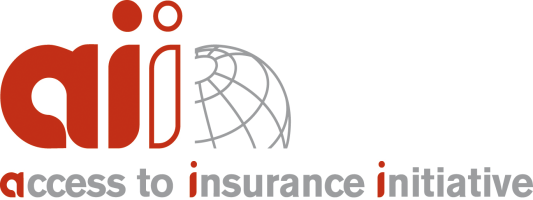 5. Roles and responsibilities
Governments:
Have a “financial sector policy” that includes insurance and inclusion.
Insurance Supervisors:
Put the Insurance Supervisor in the lead.
Support projects to improve data and technical expertise.
Other agencies:
Cooperate and exchange information
Put safeguards in place.
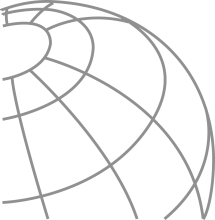 29
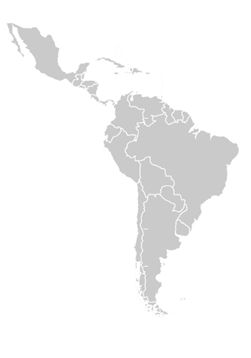 Algunos resultados del trabajo de la A2ii
IDB-A2ii Proyecto regional acerca de la Inclusión Financiera en América Latina y el Caribe

Toolkit III : Autoevaluación y evaluación de pares para la Inclusión Financiera
3
30
IAIS, la Iniciativa y la inclusión financiera
Alcance del apoyo de la Iniciativa
Herramientas y traducciones
Desarrollo de capacitaciones, planes de implementación regional, diagnósticos temáticos alineado a los ICP,  traducciones de las herramientas y los materiales de supervisión y estudios de caso.
Intercambio y diálogo entre pares
Entrenamientos
Investigación y difusión
Evaluaciones
Apoyo a la medida
Talleres, seminarios regionales, entrenamiento On-line,  entrenamiento, on-site, trabajo  de campo
Diálogos nacionales, regionales o mundiales o seminarios temáticos, conferencias, intercambios de personal, llamadas de consulta.
Estudios temáticos, documentos de síntesis, resúmenes de innovación, hojas de datos, llamadas de consulta, página web, contribuciones a otros sitios web.
Evaluaciones del ICP, autoevaluaciones, evaluaciones temáticas, evaluaciones de impacto regulatorio
Coaching para aspectos específicos de  regulación y supervisión, con el apoyo de un equipo experimentado de expertos.
31
IDB-A2ii Proyecto regional
Acerca de Inclusión Financiera en ALC
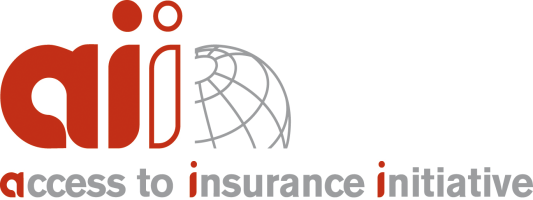 Camino hacia una mejor inclusión en Perú, Colombia y Jamaica: IDB/A2ii proyecto
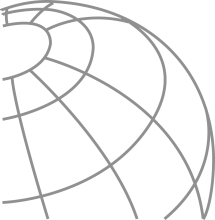 32
Resultados iniciales de los diagnósticos de País:
Oferta y demanda
Análisis de la demanda
Análisis de la oferta
La educación financiera es una necesidad: una tarea para los sectores público y privado 
DESCONFIANZA en las instituciones financieras 
Baja conciencia sobre los mecanismos de protección a favor de los consumidores en materia de seguros 
La supervisión de la industria juega un papel clave
Conocimiento limitado por las compañías de seguros sobre el mercado objetivo y sus necesidades
Uso limitado de canales de intermediación alternativos (cuando es permitido) 
Productos masivos con divulgación inadecuada de condicionado
Índice de siniestralidad baja en los productos obligatorios o de amplio uso en el mercado (como el seguro de vida de crédito o desgravamen) 
Las empresas de servicios públicos y las IMF entre los principales canales de distribución
33
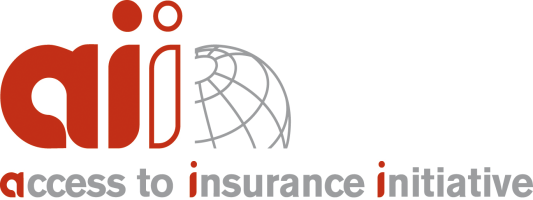 Resultados iniciales de los Diagnósticos de País 
Marco regulatorio y de supervisión
Análisis del marco regulatorio y de supervisión
PREGUNTA MARCO:
¿Hay necesidad de una regulación específica para microseguros? 
Definir objetivos y elementos de una regulación
Otros aspectos:
impacto de los productos masivos  en el futuro desarrollo de los seguros –hoy: poco conocimiento de los clientes y bajos índices de reclamación-
Equilibrio entre las innovaciones y la protección del asegurado 
Innovaciones requieren mucha coordinación y cooperación entre distintas autoridades de supervisión (bancos centrales, supervisores de banca e IMF,  supervisores de empresas de telefonía móvil, entre otros)
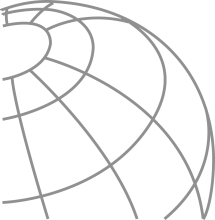 34
Toolkit III: Autoevaluación y evaluación de pares para la Inclusión Financiera (SAPR)
1. Objetivo
Basado en el documento de Aplicación sobre Regulación y Supervisión en Apoyo de los Mercados Inclusivos de Seguros, la IAIS y la A2ii desarrollaron una SAPR (por sus siglas en inglés) con el fin de revisar el nivel de respaldo de las políticas, programas e iniciativas, llevados a cabo actualmente por miembros de la IAIS, para mejorar la inclusión en los mercados de seguros para:

Establecer una línea de base
Generar impulsos para un cambio regulatorio 
Apoyar la Iniciativa G20 en inclusión financiera proporcionando datos sobre el estado de la inclusión financiera en los seguros
35
Toolkit III: Self-Assessment and Peer Review  (SAPR) on Financial Inclusion
1. Aim
Based on the Application Paper on Regulation and Supervision supporting Inclusive Insurance Markets, the IAIS and A2ii developed a SAPR to review the supportiveness of IAIS members’ current policies, programs and initiatives to the cause of enhancing inclusive insurance markets to

establish a baseline 
generate impetus for regulatory change
support G20 initiative on financial inclusion by providing data on the state of financial inclusion in insurance.
36
Toolkit III: Autoevaluación y evaluación por pares para la Inclusión Financiera (SAPR)
2. Proceso
Primer SAPR ha sido realizado por la IAIS y la Iniciativa
La herramienta ha sido desarrollada con el apoyo de especialistas externos , financiados por la Iniciativa 
46 jurisdicciones participaron  
1/3  de aquellos fueron usuarios nuevos del proceso IAIS SAPR 
Alcance regional diverso
3. Contenido
Mercado inclusivo de seguros
Legislación 
Supervisión 
Productos & procesos inclusivos de seguros



Intermediarios 
Apoyar seguros inclusivos a nivel de políticas 
Información de mercado
37
Toolkit III: Self-Assessment and Peer Review  (SAPR) on Financial Inclusion
2. Proceso
First SAPR undertaken by IAIS and the Initiative 
The tool was developed with the support of external specialists funded by the Initiative
46 jurisdictions have participated
1/3rd first time users of the IAIS SAPR process
Diverse regional coverage
3. Content
Inclusive insurance market
Legislation
Supervision
Inclusive insurance products & processes



Intermediaries
Supporting inclusive insurance on the policy level
Market information
38
SAPR sobre Inclusión Financiera
- Algunos resultados para ALC
39
SAPR sobre Inclusión Financiera
- Algunos resultados para ALC
Extent of support for inclusive insurance markets as described in the Application Paper on Regulation and Supervision supporting Inclusive Insurance Markets (October 2012):

7 of nine countries partly supportive, 2 non-supportive
In average all areas partly supportive, exception Inclusive insurance markets
40
SAPR sobre Inclusión Financiera
- Algunos resultados de ALC
Extensión del apoyo para mercados  inclusivos de seguros, como está descrita en el Documento de Aplicación sobre Regulación y Supervisión en Apoyo de los Mercados Inclusivos de Seguros (Octubre 2012):

7 de 9 países que apoyan parcialmente, 2 que no apoyan. 
En promedio todas las áreas apoyan parcialmente, con excepción de mercados inclusivos de seguros.
41
SAPR sobre Inclusión Financiera
- Algunos resultados de ALC
Observaciones frecuentes

No todas las entidades que actúan como aseguradoras están sujetas a licenciamiento
No se dispone de un tratamiento regulatorio especial para aseguradoras que ofrecen productos  inclusivos de seguros 
Autoridades no están realizando revisiones regulares de mercados inclusivos de seguros 
Autoridades no hicieron uso de la cooperación con otras autoridades  como un medio para incluir uno o más tipos de entidades como aseguradoras en el mercado supervisado 
Las aseguradoras que operan en los mercados de seguros inclusivos no se les permite tener un capital mínimo inferior
42
SAPR sobre Inclusión Financiera
- Algunos resultados de ALC
Frequent observations

Not all entities acting as insurers are subject to licensing
There is no special regulatory treatment available for insurers that offer inclusive insurance products
Authorities  do not carry out regular reviews of the inclusive insurance market Authorities  did not made use of cooperation with other authorities as a means of including one or more type of entity as insurers in the supervised market
Insurers operating in inclusive insurance markets are not allowed to have a lower Minimum Capital Requirement
43
SAPR sobre Inclusión Financiera
- Algunos resultados para ALC
La gama de productos con características que apoyan a los mercados inclusivos de seguros son limitados
Autoridades no recogen regularmente información/estadísticas sobre los productos inclusivos de seguros 
Existe una flexibilidad limitada en relación con los requerimientos aplicables a los intermediarios
No existe una orientación adicional sobre los requisitos de información para las entidades que ofrecen productos inclusivos de seguros. 
Sólo en algunos casos el compromiso del gobierno para apoyar la inclusión financiera existe con referencia explícita a los seguros
44
SAPR on Financial Inclusion
- Some results for LAC
The range of products with features that support inclusive insurance markets is limited
Authorities  do not collect regularly information/ statistics regarding inclusive insurance products
There is limited flexibility in relation to requirements applied to intermediaries
There is no additional guidance regarding reporting requirements for entities offering inclusive insurance products  
Only in few cases government commitment to supporting financial inclusion exists with explicit reference to insurance
45
www.a2ii.org
¡GRACIAS POR SU ATENCION!
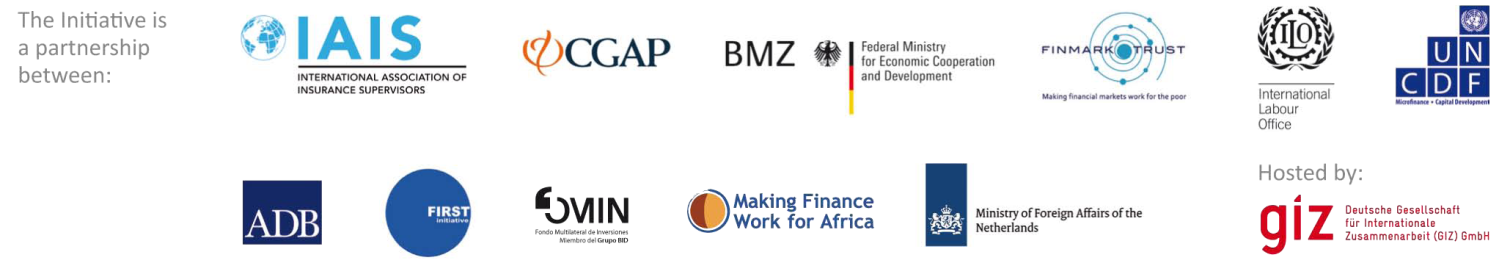 .
46